הציר המדיני וציר האסטרטגיה
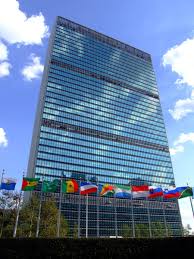 תחקיר הכנת סגל
23.7.17
הציר המדיני
מטרות הציר המדיני
פיתוח חשיבה מדינית בראייה רחבה והנחלת מודעות לתפקידם של כלים מדיניים במערכה המשולבת על בטחון ישראל. 
 הקניית מושגי יסוד באשר לדפוסי יסוד ורבדים היסטוריים במבנה המערכת הבינלאומית, בהתפתחות היחסים הבין-מדינתיים, ובהתהוותה של הפרקטיקה הדיפלומטית של ימינו.
 הכרת מקורותיה ומאפייניה של מדיניות החוץ הישראלית, וזיהוי האתגרים העיקריים שבפניה.
 העמקת ההבנה באשר למנגנוני עיצוב המדיניות בישראל בנושאים מדיניים מרכזיים העומדים על הפרק, וזיקת הגומלין בין המוקדים השלטוניים הרלבנטיים – הן בקבלת ההחלטות והן ביישומן. 
 הכרת העבודה הדיפלומטית ואתגרי משרד החוץ.
[Speaker Notes: הרעיון: שילוב רקע תיאורטי עם התנסויות ותכנים תומכים על מנת לספק תמונה כוללת של המימד המדיני של הביטחון הלאומי]
מרכיבי הציר
הקורס האקדמי
בהובלת ד"ר ערן לרמן ובהשתתפות מרצים אורחים
ארבעה חלקים עיקריים:
פרק מבואות – היסטוריה של המערכת הבינ"ל, מבנה המערכת הבינ"ל, דיפלומטיה מסורתית ומודרנית
הזירה הגלובלית בדגש על המעצמות
הזירה האזורית בדגש על הסוגיה הפלסטינית
סוגיות גנריות במדיניות החוץ – בקרת נשק, דיפלומטיה יהודית וכד'.
הקורס האקדמי - פירוט
הסימולציה המדינית-ביטחונית
חווית  למידה מרכזית, שתעסוק במערכה מדינית-ביטחונית. 
תתקיים בחודשים פברואר-מרץ בכמה מערכות.
החניכים יחולקו לקבוצות וישחקו תפקידים.
עבודת הכנה  נרחבת תכלול ניתוח השחקן והמערכת, ברור אינטרסים ומתחים, עיצוב אסטרטגיה, בניית מערכה וכד'.
במהלך המשחק – יישום  אסטרטגיה, ניטור ושינוי בהתאם לתרחישים והזרמות.
הסיור בנאט"ו ובאיחוד האירופי
הכרת נאט"ו והאיחוד האירופי כארגונים בינ"ל מרכזיים במערכת הבינ"ל,  אשר להם השפעה רבה על מימדים חשובים בביטחון הלאומי הישראלי,  ובתוך כך:
לימוד והעמקת ההיכרות עם האופן בו פועלים ארגונים אלה – המבנה הארגוני, המוסדות העיקריים, דפוסי קבלת החלטות והאתגרים המרכזיים מולם הם עומדים בימים אלה. 
לימוד הקשרים שבין ארגונים אלה לבין מדינות המזרח התיכון והאתגרים החדשים מולם הם ניצבים בהקשר זה (אסלאם רדיקלי וכד'). 
לימוד היקף היחסים והקשרים בין ארגונים אלה לבין מדינת ישראל  וכן האתגרים וההזדמנויות העומדים מולנו בפיתוח קשרים אלה.
הכרת אופן פעילות השגרירות, הנספח הצבאי  והנציגים והמוסדות הישראלים  הפועלים מול ארגונים אלה.
הסיור בארה"ב
לימוד מרכיבי הביטחון הלאומי האמריקאי, כולל  מבנה מערכת הממשל, האתגרים מרכזיים  בתחום הביטחון הלאומי , ארה"ב במזה"ת וכד'.
יחסי ישראל-ארה"ב על מרכיביהם השונים.
הכרת הקהילה היהודית לגווניה, הקשר עם ישראל,  אורח החיים היהודי אמריקאי, עתידה של הקהילה וכד'.
הכרות עם מרכיבי היסטוריה, מורשת, תרבות כלכלה וחברה.
הכרות עם מוסדות גלובליים (בדגש על האו"ם), שמושבם בארה"ב
הסיור ברוסיה
הכרת המערכת הרוסית כשחקן מרכזי במערכת הבינ"ל, אשר לה השפעה רבה על מימדים חשובים בביטחון הלאומי הישראלי, ובתוך כך:
הכרת התרבות, המורשת והשורשים של האומה הרוסית. 
הבנת מארג יחסי החוץ של רוסיה והאינטרסים כלפי המזה"ת. 
הבנת המערכת האסטרטגית הרוסית ותפיסת ההפעלה.
מרכיבים נוספים בציר המדיני ותכנים תומכים
סיורי בטל"מ בארץ – אונדו"ף, יוניפי"ל, MFO , איו"ש וכד'
ביקור במשה"ח (שימוש בקבוצות עבודה)
ביקורים בארגוני המודיעין
 יום עיון סין וימי עיון אחרים (INSS)
יום דבל"א 
יום תקשורת
סדנאות –מו"מ ורטוריקה
סיור בירדן
בכירים בתחום המדיני (מרידור, עמידרור וכד') 
אנשי משה"ח שהופיעו במהלך השנה
שגרירים זרים (יון, דנמרק) ישראלים (ירדן, א"א, רוסיה)
ההתנסויות כולל הראשונה והשלישית שעסקו בנושאים מדיניים
הרצאות לקראת סיורי חו"ל ובאירועים אקטואלים (או"ם, 2334)
ציר מדיני – תובנות
הציר המדיני - תובנות כלליות
ככלל הרחבה ניכרת של הציר שהפך למשמעותי מאד  ודומיננטי.
הקורס התיאורטי - קפיצה של "חצי מדרגה": הרעיון - קורס שנועד להוסיף  ידע תיאורטי ( בעקבות הערות בשנים האחרונות על חוסר בתיאוריה)  היה נכון. הביצוע היה בעייתי. 
סיורי חו"ל – נתפסים כחשובים ותורמים מאד ללמידה. הכנות היו בסך הכל טובות אך רצוי ליצור מודל חדש של הכנה לסיורי חו"ל ולבחון מועד בגרף לאור ההחלטה על הפיצול בסיור מזרח.
נדרשת תפיסה הוליסטית הכוללת את הקורס התיאורטי,  הסימולציה וסיורי חו"ל.
קורס מדיניות חוץ, דיפלומטיה ויחב"ל  (ערן לרמן)
התפרס על 26 משכים. מפוזר – התחיל ב-4.1.17 ומסתיים ב-. 12.7.17. הפיזור לא אפשר ליצור קוהרנטיות
משכי המבוא של ערן לרמן – משוב נמוך) סדר ובהירות, שיתוף תלמידים, היסטורי מדי ולא רלבנטי) . עם זאת הקורס נתפס כחשוב.
מחסור בהרצאות של מדינאים (דוגמת ציפי ליבני על 1701)
המשכים שחוברו להכנה לסיורי חו"ל – לשימור
הביקור במשה"ח - לשימור
הכנה טובה בתחום הפלסטיני (לקראת הסימולציה) כולל יום ה"פרדיגמות המתחרות" שהיה חידוש. שאר תכני מז"ת – מפוזרים מדי.
המטלה מגיעה מאוחר מדי ללא הכנה מספיקה.  המשוב של המרצה  למטלה היה מצוין (יוצא דופן). 
חומרי הקריאה היו רבים מדי ולא בהכרח נדרשים לשיעור
איו חיבור טוב בין הקורס לסיורי חו"ל.
סיורי חו"ל
ככלל הסיורים זכו לציונים גבוהים מאד במשובים ונתפסו כחווית למידה משמעותית מאד
סיור נאט"ו:
זכה לציונים גבוהים על התכנון והביצוע. 
הערות לגבי צורך בקולות מבקרים את ישראל.
להוסיף תכנים כלכליים 
סיור ארה"ב:
זכה למשובים גבוהים מאד 
הנסיעה לשיקגו ולעיירות
הערות על עומס תכנים אך גם על מחסור בתכנים...(למשל העוצמה האמריקאית)
מחסור בשיח ביקורתי
סיור רוסיה:
סיור חשוב אם כי תרומה לימודית נמוכה יותר. המיקום בגרף מדויק. ליווי מצוין של הנספח
לצאת ממוסקבה. יותר הרצאות... 
נדרשת הכנה טובה יותר בארץ
סיור ירדן: נתפס כחשוב אך בעל ערך מוסף נמוך במועד ובצורה שהתקיים.
הכנות: נדרשת בחינה מחדש של אופן ההכנה לסיורים.
סוגיות למחשבה
מבנה הקורס- קורס קצר ( 2 שש"ס ) , ארוך ( 4 שש"ס), סמינר/סדנה מרוכזת (לכולם/בקבוצות) 
עיתוי הקורס 
מטלה/מטלות (רצוי בהקשר סיורי חו"ל)
מוביל הקורס האקדמי בשנה הבאה – ערן לרמן? מרצה מאונ' חיפה? אחר? 
שיטות למידה (שימוש בסרטים, חקר מקרה, תרגול כתיבת נייר מדיניות/הכנה לפגישה של המל"לים)
חומרי הקריאה
הקשר בין הקורס למה שבא לפניו (גישות ואסכולות?) ולמה שבא אחריו (סימולציה?)
מתח בין הציר המדיני לאסטרטגי בעיקר בסימולציה– מתודולוגיות מתחרות?
הציר המדיני - המלצות ראשוניות
קורס תיאורטי:
יתקיים בעונת הליבה בלבד
12 משכים (2 שש"ס) לא כולל לימודים אזוריים
יכלול מטלת סיום שנוכל להשתמש בה גם בהכנות לסיורי חו"ל ובסימולציה
יכלול חקר מקרה או התנסות אחרת
המרצה – עקרונית ערן לרמן אבל מקוצר ומשופר
קריאה - קיצור משמעותי ובעיקר מיקוד
סיורי חו"ל:
 נדרש מודל מארגן להכנות לנסיעות.
ציר האסטרטגיה
הציר האסטרטגי  - מבנה כללי
חלק ראשון - מחשבה אסטרטגית – דימה אדמסקי:
 הצגת הדיסציפלינה  של "לימודי האסטרטגיה"
השורשים  האינטלקטואלים של עולם המחשבה הצבאית והאסטרטגיה
התפתחות מוסד המלחמה
נושאים הקשורים לדיאגנוזה מודיעינית, NET ASSESSSMENT, חדשנות צבאית, תרבות אסטרטגית
החלק השני – חשיבה אסטרטגית – תמיר: 
היכרות עם גישות ואסכולות בתהליכי חשיבה אסטרטגית 
הבנת מורכבות הסביבה האסטרטגית
מבוא לחשיבה מערכתית וגישת המערכות
מבוא לאומנות אופרטיבית
לימוד תהליכי עיצוב אסטרטגי והבניית מערכות למידה
גישת העיצוב (פינקל)
החלק השלישי – ציר הפרקטיקה וההתנסויות
 התנסות ראשונה – סיני  (מפורקת)  
הסימולציה המדינית-ביטחונית 
התנסות שלישית – בעיה זדונית – מתודולוגיה חופשית
ציר האסטרטגיה – תובנות כלליות
ככלל נתפס כציר מוצלח מאד ומרכזי בתהליך הלמידה של השנה כולה. 
מבנה לוגי ברור וחזרה על ההקשר מאד סייעה להבנות בקרב החניכים את הציר.
 מעורבות האלוף שידרגה מאג את הציר
הסימולציות נתפסות כמשמעותיות מאד וככלי מעולה בתהליך הלמידה. 
הסימולציה המדינית-ביטחונית נתפסת כמופע השיא של השנה. התנסות ראשונה מפורקת הייתה טובה אבל הגישה והמושגים עדיין לא היו מוטמעים. התנסות השלישית חשובה אך דורשת עיבוד. 
חשוב להראות (ולהתנסות) לאורך הציר שחשיבה אסטרטגית חשובה לכל התחומים – ישימה גם למדינאות, כלכלה ועסקים, חברה.
גישת העיצוב הפכה לכלי המרכזי (ואולי היחיד) של החניכים לחשיבה אסטרטגית. 
יש לבדוק נושא המטלות כולל המטלה הסופית ולסוגיית חומרי הקריאה (יתכן וכדאי להכין לכל חניך מקראה)
הקורס של דימה אדמסקי – תולדות המחשבה האסטרטגית
הקורס של דימה אדמסקי זכה לציונים גבוהים ועמד במטרות:
 הוא מהווה מבוא מצוין לתחום האסטרטגי ולמעשה גם לציר ההגנה הלאומית.
קורס קוהרנטי, מועבר בצורה מלאה, שיטות למידה מגוונות (כגון סרט - 13 יום):
עם זאת:
עיתוי:  לדעתי הקורס השנה היה  מוקדם מדי.  התכנים לא הוטמעו. 
מקומו של דימה בכלל הציר האסטרטגי לא ברור.  
נושאים לטיפול:
תיק קורס ומצגות – להפיץ מראש?
חומרי קריאה – לבחון עומס בתקופת השנה הרלבנטית
מטלת סיום
קורס חשיבה אסטרטגית (אלוף)
הקורס של האלוף זכה למשובים גבוהים מאד ועמד במטרות:
ציונים נמוכים יותר אצל האזרחים – בעיקר לגבי הרציפות עם החלק של דימה והצמדות רחבה מדי לתחום התיאורטי הצבאי
תובנות:
להביא יותר דוגמאות, עדיף אקטואליות, של אסטרטגיה במגוון תחומים. 
חסר תכנים אזרחיים – עוד כמו אריק שור. מבחינה זאת חבל ש-BETTER PLACE נפל
חומרי קריאה – לסדר.
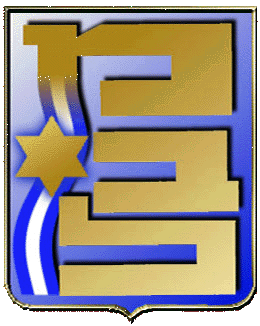 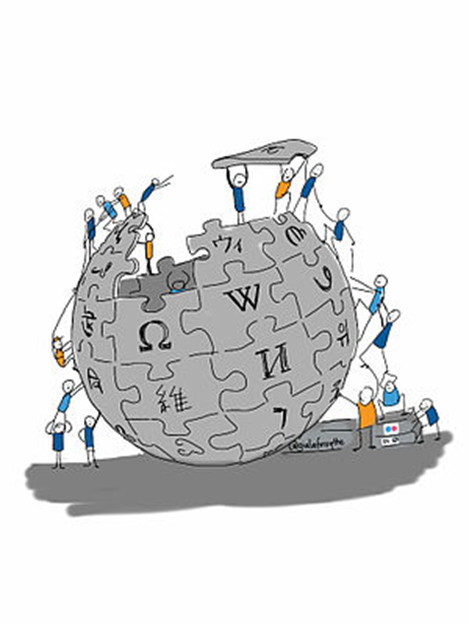 הפסגות במסע - ההתנסויות
התנסות מסכמת
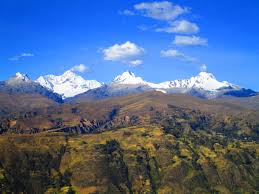 סימולציה מדינית-ביטחונית
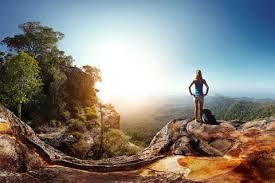 תרגול תפיסת העיצוב - סיני
24
הלמידה במרכז
מבנה הקורס
תובנות
הפסגות במסע
המסע
התנסות ראשונה - תובנות
ככלל הרעיון של התנסות "מפורקת" ועבודה קבוצתית (כולל תתי קבוצות) היה מצוין.
הדגש על התהליך ולא על התוצאה נכון
יותר זמן בין שיטה ליישום – המושגים עדיין לא ישבו חזק אצל החניכים (כגו הההיסט)
טעינה:
יום טעינה יעודי וקשור בזמן. 
חומרי קריאה רלבנטיים וזמן לקרוא
ליווי:
מדריכים מלווים – חשוב (דורש הכנה)
מומחי תוכן מלווים – חשוב (דוגמת מאיר מלכה)
נדרש ליווי נוסף של גורם השולט במתודולוגיה
סוגיות נוספות:
קושי במיפוי וייצוג מידע – יתכן וגורש עזרה מיוחדת
אופציה לסגירה עם פתרון בית ספר
מתן יותר זמן או הקטנת תוצר מבוקש
תרגום החוברת לאנגלית - חלש
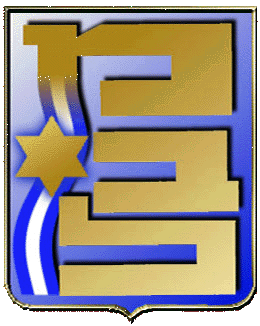 הסכסוך הישראלי פלשתיני
סימולציה מדינית - ביטחונית
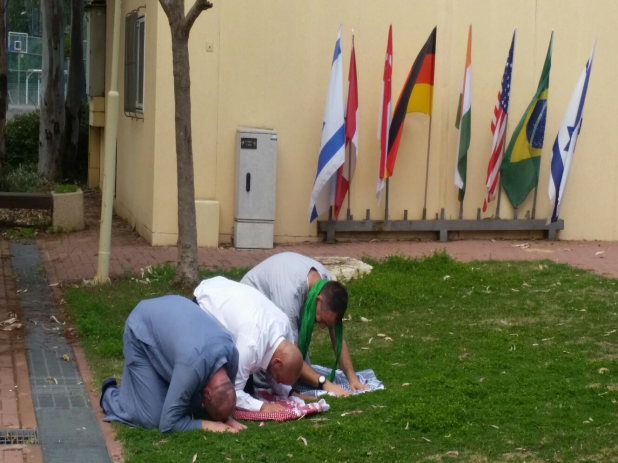 תרגול החשיבה האסטרטגית במציאות משתנה ומרובת שחקנים
מנהלת
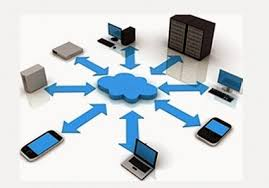 משחקים על כל המגרש
פעולה תחבולנית
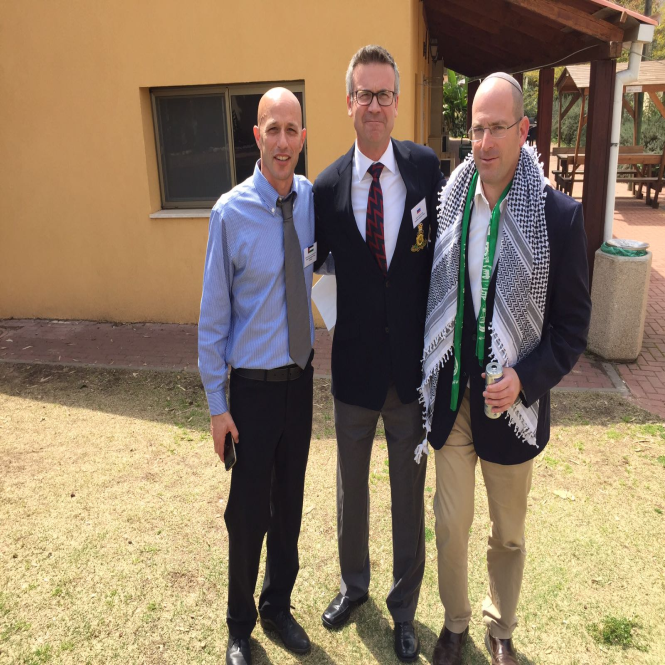 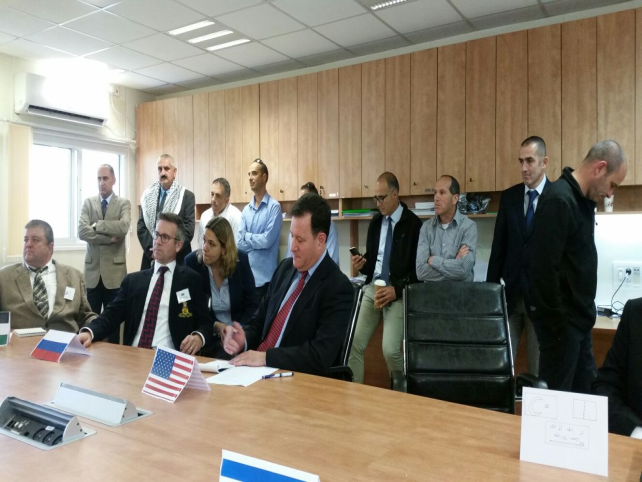 התנסות מסכמת
התנסות סיני
סימולציה מדינית- בטחונית
הסימולציה המדינית ביטחונית
נתפסת כמופע השיא של השנה. ציונים גבוהים מאד על הארגון וההשקעה. 
היה חסר זמן הכנה – מופע שדורש זמן העמקה. הוספת יום פרדיגמות מתחרות -לשימור
תובנות (כולל מהערות חניכים):
אולי תרחישים שונים לקבוצות שונות
שיפורים בקברנט (מסך ידיעות)
בינ"ל בקבוצה אחת – טוב
לשפר לימוד מו"מ- לקשר יותר לסדנאות
שחקני מנהלת – חלקם צריכים להיות אקטיביים יותר. חניכים למנהלת? 
הסדנאות דווקא תרמו
חשוב לבצע לימוד אוחר (זמן...)
התעלמות שחקנים  מאירועים משמעותיים – לקראות איך מתמודדים
להוסיף שחקן תקשורת (דו"צ) . להכניס אותו למנהלת כבר בהתחלה.
השקעה באנשי המנהלת
מנהלת יותר קשוחה. 
חשיבות הלוגיסטיקה
ההתנסות השלישית
חשובה גם בגלל הרכב הנושאים (שאינם צבאיים)
לשיפור:
לא תמיד נבחרו בעיות זדוניות (ניתן לשאול האם זו אסטרטגיה). חשוב שבעיות יהיו קשורות לביטחון לאומ וקשורות לכמה רגליים.
 סימן שאלה לגבי המתודולוגיה
סימן שאלה לגבי העיתוי (קשור גם בסוגיית העומס). לא הייתה מספיק אנרגיה. 
חלק מהתוצרים ברמה בינונית. חלק חשו שלא הייתה בהירות לגבי התוצר הנדרש. 
סימן שאלה לגבי מעורבות הסגל (הוצג כ"משקיף")
היה ראוי לחבר אותה יותר לעולם הפרקטי- הארגונים השולחים ומשרדי ממשלה.
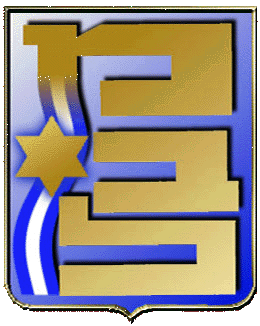 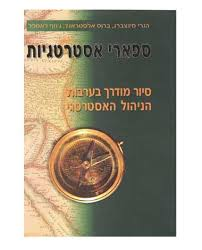 סיכום
קורס הליבה של מב"ל – פסגה בלימודי הביטחון הלאומי
הקורס משלב תאוריה, פרקטיקה, חיכוך ודיאלקטיקה לכדי חשיבה ביקורתית ואג'ילית
המתודולוגיה לחקירה אסטרטגית ישימה בתחומים שונים
חשיבות התרגול וההתנסות לאורך השנה ולמול אסטרטגיות מתחרות – סימולציה מדינית בטחונית כשיא
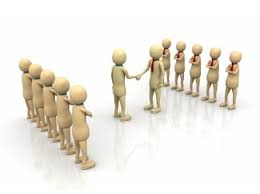 מיקוד בנושאים וצרכים של הביטחון הלאומי
עומסים
עומסים
השנה תוכננה בידיעה מראש שיהיה עומס משמעותי – היקף קורסים + עיבדו צוותח
מתחיל בשבוע הפתיחה, תשתית הבטל"מ כולל מצגות. דימה כולל קריאה. גישות ואסכולות כולל מצגות. הרבה מאד קריאה. כולל סוזי וברודט. התחלת עבודה שנתית. הכנת סיורים. מטלות סוזי ויוסי בן ארצי.
לוח השנה העברי היה אחר השנה
מטלות וציונים
לסדר מראש כולל תאריכים, מי בודק, אופי המטלה
ציונים? אולי רק 3 דרגות (מרטי)
לא קבוצתיות – מכסימום בזוגות
התאמת ציפיות
סוף
המחקר במב"ל
חזון מרכז המחקר
גניאולוגיה של המרכז:
מטרה
ראש המרכז
חוקרים
פרסומים
המרכז כיום והקשר לעבודת שמעון ועופרה
פרסומים:
גנאולוגיה
עשתונות
שיטות הפצה
תקציב/מיקום
עבודות חניכים:
עבודות שנתיות
סמינר
הפצה
מרצים חיצוניים  – דימה, אודי ערן
קשר לגופים אחרים:
לקורס תא"לים
אוניברסיטת חיפה
הפצת עבודות
מדריכים כחוקרים – סגל כותב
 חיים חוקר מפתח ידע
חוקרים בתחום הכלכלה והחברה
כללי:
משמעות מעבר האוניברסיטה
כנס בינ"ל
סוף – שקפים שונות
התנסות ראשונה -  סיני - תהליך
טעינה (מומחים – מלכה, יחיאב), חומרי קריאה
תרחיש 
סיפור מעשה: מבטא אתגרים ומגמות בעיתיות
התנסות ראשונה – מפורקת – לפי הגישה
מדריכים מלווים
דגש על למידה קבוצתית (תפקידים פנימיים – רשם וכד'), חלוקה לתתי קבוצות. 
אבחנה בין טיפול בטקטי (פיגוע) לטיפול בטווח ארוך
תנועה קדימה ואחורה כל הזמן בין השלבים
דגש על התהליך
התנסות סיני
משוב - הסימולציה זכתה לציונים בינוניים-פלוס:
ליווי צמוד של גורם השולט במתודה (לא מדריך)
תחושה שהמושגים הבסיסיים לא הובהרו
להקצות יותר זמן או לצמצם את ההישג הנדרש
סגירת הסימולציה והצגת פתרון בית ספר
לקחים שלי:
ההמשגה עדיין לא ישבה חזק כשהתחלנו במשחק. ההיסט – מאד חשוב הניסוח שלו. המושג עדיין לא ברור. (האסטרטגיה – פעולה על ההיסט)
נדרש יום טעינה ברור וייעודי
מומחי תוכן מלווים (מאיר מלכה)
קשה לאנשי צבא לרוץ קדימה ואחורה (בניגוד למתודולוגיה של הערכת מצב...) אינטרסים – גם בפתיחה
קשיים בייצוג הידע
תובנות
מטרות – סה"כ עמד במטרות. האזרחים פחות התלהבו:
ציונים נמוכים יותר אצל האזרחים – בעיקר לגבי הרציפות עם החלק של דימה
הצמדות רחבה מדי לתחום התיאורטי הצבאי
להביא יותר דוגמאות , עדיף אקטואליות, של אסטרטגיה במגוון תחומים. חסר תכנים אזרחיים – עוד כמו אריק שור. מבחינה זאת חבל ש-BETTER PLACE נפל.
רציונל מארגן – 
עובד טוב עם החיבור לצירי הבטל"מ (הציר האנכי).
להבנות יותר את החיבור בין הקורס של דימה לקורס של תמיר
 לא מסכים שדימה במקביל לתשתית הבטל"מ זה טוב 
גם הקשר בין גבי לתמיר לא ברור. 
תכנים: יותר אסטרטגיה מהעולם האזרחי ושימוש בהתנסות אזרחית.
תמהיל שיטות הלימוד הוא טוב – התרגיל של בטר פלייס היה עוזר
גורמים שותפים וסגל – שותפות פעילה יותר של דדו והכנת סגל (בעיקר חדש)
חומרי קריאה – בסה"כ סביר. צריך לראות מה עוד באותו זמן. לא נעשתה ההערכה מתכללת של דימה.
עיתוי ופריסה: דימה מוקדם מדי. זמן – דורש הפנמה. דריסה – לא נתנו למושגים לשבת...
מטלות – עוד לא ברור מה תהיה המטלה הסופית.
הסימולציה המדינית-ביטחונית
סימולציה מדינית-ביטחונית:
הסוגיה הפלסטינית
תרחיש – לתת מראש על מנת לפתח אסטרטגיה בהקשר
זמן  עבודה עצמית
שימוש במתודולוגיה – לפחות מערכת מתהווה- היסט - אסטרטגיה- מערכה. מה עושים עם יש התנגדות לגישה?
מתודולוג מלווה (עלה כפער בהתנסות 1)
קבוצות – להציג
מנהלת - בעיה
סוגיות לדיון ולשיפור
סוגיות:
איפה האינטרסים. חשיבות בירור האינטרסים (גיורא איילנד). אינטרס או אמצעי? אוטופי או מציאותי? אבחנה בין אינטרסים ליעדים, כמה גבוה לעלות, אינטרסים בהקשר, מתחים בין אינטרסים
חלופות 
תרגום החוברת לאנגלית חלש
חומרים לאלי
דימה
תיק קורס – סיליבוס וחומרי קריאה
מצגות
חומרי קריאה – מייל
אלוף:
מצגות
חומרי קריאה
סוף
אופציה לתרגול במסגרת הקורס
פגישה עם המל"ל (רוסי, הודי)
רשימת נושאים לדיון
מה חשוב לנו
מה הצד השני מצפה לשמוע מאיתנו
דגשים לשיחה
מצגת 5 דקות מכוונת לאינטרסים של הצד השני
הנחיות למשתתפים לשיחות צד
שבוע מדינאות – סמינר או סדנה מדינית-דיפלומטית
שלושה-ארבעה ימי לימוד מרוכזים  הכוללים הרצאות, קריאה וניתוח מקרה, חקירה, יום ביקור במשרד החוץ
מטלת סיכום דומה למטלה השנה – ניתנת בסוף הסדנה כולל הסבר
תכנים לא כוללים ניתוח גיאוגרפי – פלסטינים, מזה"ת, אירופה, ארה"ב, רוסיה/מזרח, ירדן (יינתנו בנפרד).
תכנים תאורטיים לדוגמא: תאוריות ביחב"ל, דיפלומטיה ישנה וחדשה, מבוא לדיפלומטיה ציונית, מנגנוני קבלת החלטות בנושאים מדיניים בישראל, מבוא לחשיבה מדינית, מו"מ מדיני, דיפלומטיה בילטרלית ומולטילטרלית, תכנון מערכה מדינית, דיפלומטיה בעת מערכה ומנגנוני סיום, דיפלומטיה ציבורית/כלכלית/תרבותית/בק"נ, משב"ל, מפגש עם שגרירים, כתיבת נייר מדיני, הערכות לביקור במשה"ח (שיתקיים בקבוצות). 
עבודה על חקר מקרה בצוותים.
התנסות ראשונה  -סיני
התנסות בחקירה אסטרטגית על בסיס גישת העיצוב עסקה בסיני
טעינה
מובילים
הפצת חומרים
תרחיש
ליווי מדריכים + עינת
תוצר – תובנות מהלמידה
ציר האסטרטגיה – פתיחה לחניכים
קורס מרכזי שילווה אותנו עד סוף השנה
3 נדבכים:
מחשבה אסטרטגית – דימה – מציג את הדיסציפלינה והגות  של "לימודי האסטרטגיה" – השורשים  האינטלקטואלים שנטועים בעולם המחשבה הצבאית  - וכן נושאים הקשורים לדיאגנוזה מודיעינית, נט אססמנט ועוד
החלק השני – חשיבה אסטרטגית – יוביל תמיר – כולל תפיסת העיצוב הנהוגה בצה"ל
החלק השלישי – ציר הפרקטיקה וההתנסויות – התנסות מקדימה בדצמבר (מפורקת לפי תפיסת העיצוב),  סימולציה מדינית-ביטחונית, התנסות שנייה – חופשית
חשוב כאזרח להבהיר – אין מדובר בעניים צבאי גרידא אלא
הסימולציה המדינית-ביטחונית
משחק הסימולציה הוא אחד משיאי הלמידה במב"ל – מאפשר הרחבת ידע, העמקת הניתוח ותרגול אישי וקבוצתי
השנה אנו משלבים את קורס החשיבה האסטרטגית עם הסימולציה המדינית-ביטחונית
הסימולציה תעסוק השנה בזירה הפלסטינית עם אפשרות להתרחבות לזירות נוספות
קורס חובה המקנה קרדיטציה אקדמית – (4 שש"ס)
הסימולציה תסתייע במערכת קברנט ככלי מחשובי תומך
הסימולציה - הכנה
החלטה על הזירה והתרחיש
זהות הקבוצות (כולל קבוצת החניכים הבינ"ל)
מתודולוגיה – "מפורק" בגישת העיצוב, חופשי, משהו באמצע
מערכת קברנט (התקשרות)
מובילים (קריטריונים) ומדריכים מלווים
מבנה המנהלת וזימון משתתפים חיצוניים
שילוב אלמנט של התקשורת (מסיבות עיתונאים?)
46
הובלת צוות
ככלל שיפור ניכר למול שנה קודמת במעמד במדריך ותפקיד הצוות. תפיסת ההדרכה – חבר ללמידה – תקפה מבחינתי.
המשמעות: עומס רב מאד על המדריך המוביל ציר/צירים משמעותיים
מבנה הצוות: תמהיל טוב חשוב  – צבא/אזרחים, מין, בינ"ל. התובנה העיקרית – מסה קריטית של בינ"ל מייצרת שינוי. חשוב ששאר החניכים ישלטו באנגלית.
משוב -  ניתן לשיפור. פרוטוקול חניכה. משוב האמצע היה מוצלח
בחירה נכונה של מובילים – קריטי (סיור גליל)
שיפור בחלוקת עומס מטלות בין החניכים – נדרש שיפור נוסף
חשיבות בגיבוש צוותי גם מעבר ללימודים
הובלת צוות (2)
יותר מפגשי צוות בחלק השני אך לא יותר מדי. הניסיון מראה שמופעי צוות ריקים לא שווים
טכניקות לימוד: הסדנה טרם תחילת השנה עזרה – הובלת דיון, תתי קבוצות. קבוצות קטנות מעולה.
סיור – נקודת המעורבות הנכונה. לא הייתי מספיק מעורב. אלי היה יותר מדי. לבדוק שהכל נעשה – לא לעשות במקומם. לוודא שהם עשו ביקור מקדים וראו הכל בעיניים.